My room
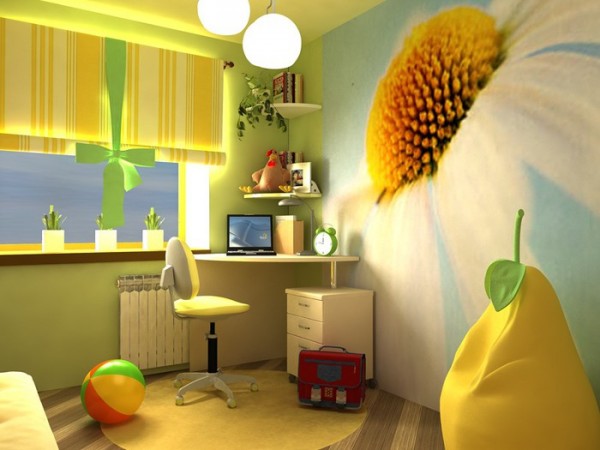 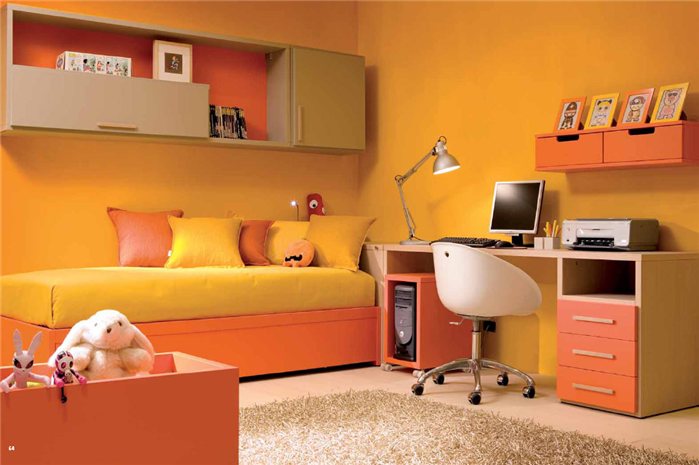 radio
TV
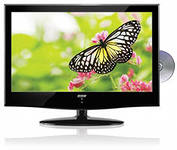 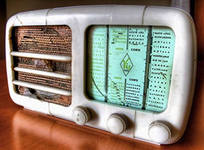 lamp
computer
desk
bed
armchair
This is my computer
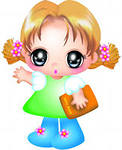 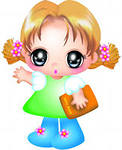 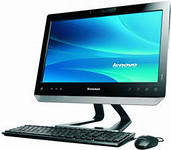 These are my chairs
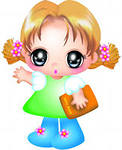 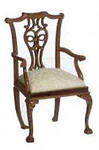 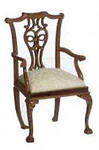 That is my photo
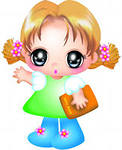 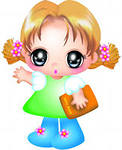 Those are my balls
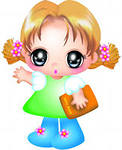 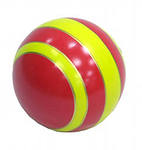 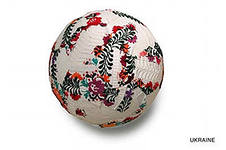 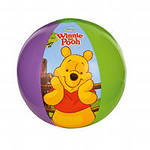 2
a
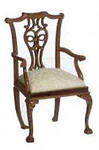 1
c
o
m
p
u
t
e
r
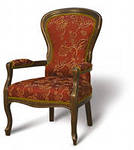 h
5
m
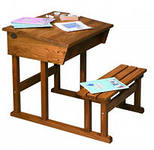 l
a
m
p
c
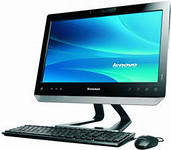 3
i
h
r
a
d
i
o
a
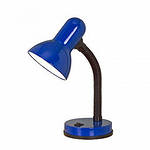 4
e
i
6
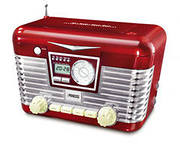 s
r
k